St. Gregory's
Catholic
High School
St. Gregory’s Catholic High School
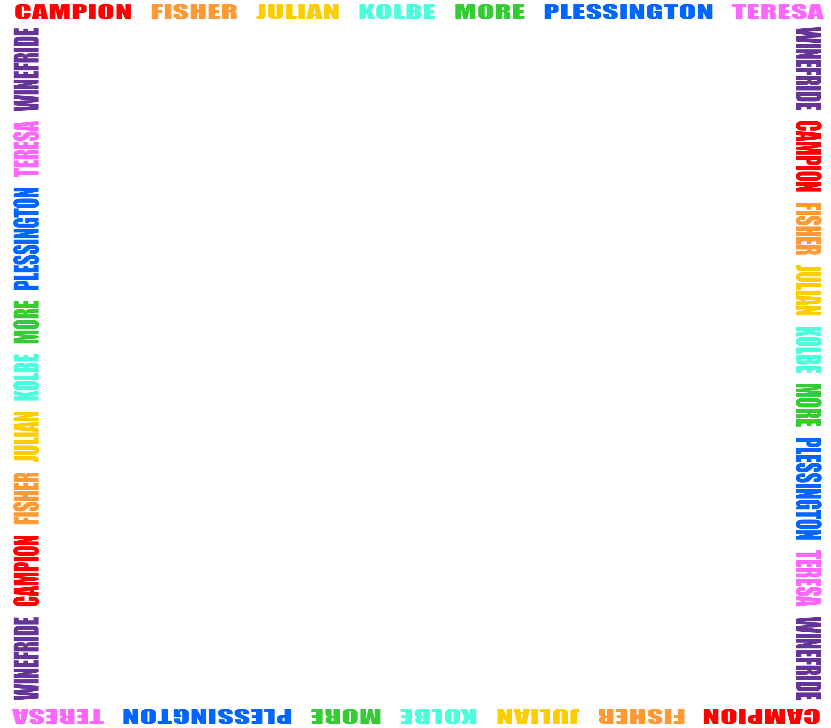 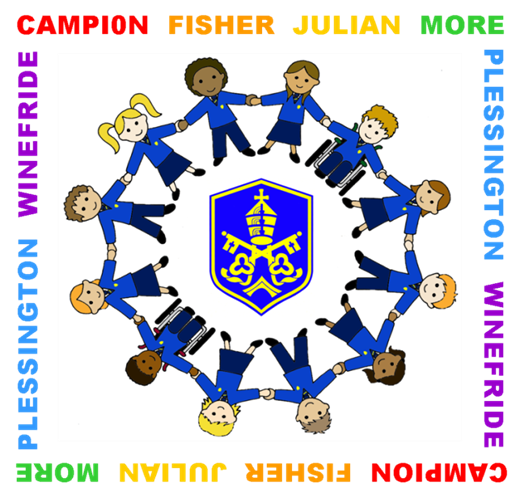 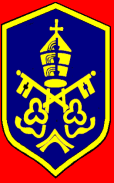 Welcome to the St Gregory’s Family
St. Gregory's
Catholic
High School
THE SCHOOL DAY
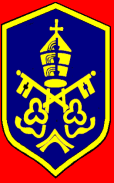 St. Gregory's
Catholic
High School
Attendance and Punctuality
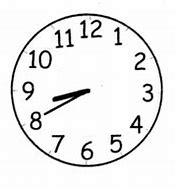 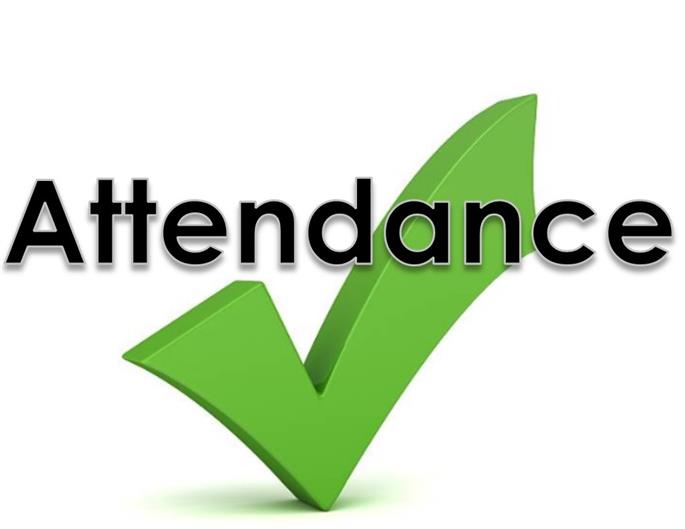 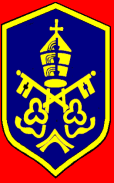 All pupils to be on site no later than 8.40am every day

All pupils should strive to achieve 100% attendance
Communication will be made with home if attendance starts to drop
Primary information on attendance passed up to closely monitor pupils – mentoring.
Attendance is used towards end of term/year trips.
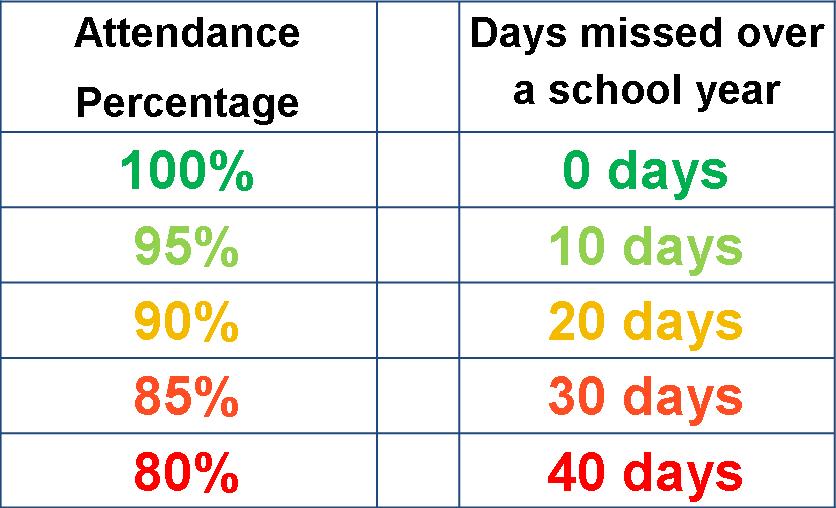 St. Gregory's
Catholic
High School
SCHOOL UNIFORM
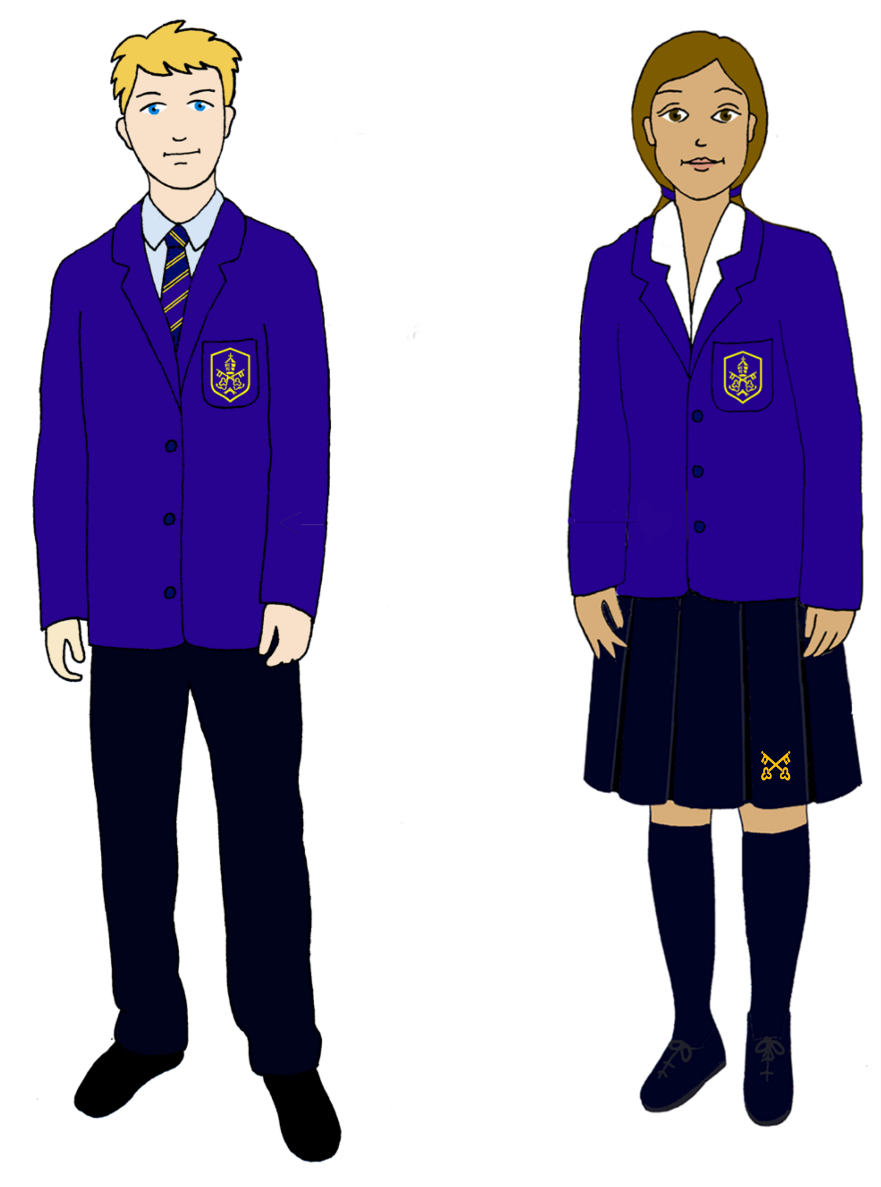 Girls

Royal blue blazer with school badge

Lower School: Blue revere neck blouse Upper School: White revere neck blouse 

Black formal trousers or knee length badged school skirt
Plain black socks or tights. 
No ‘over the knee’ or trainer socks
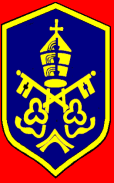 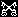 St. Gregory's
Catholic
High School
SCHOOL UNIFORM
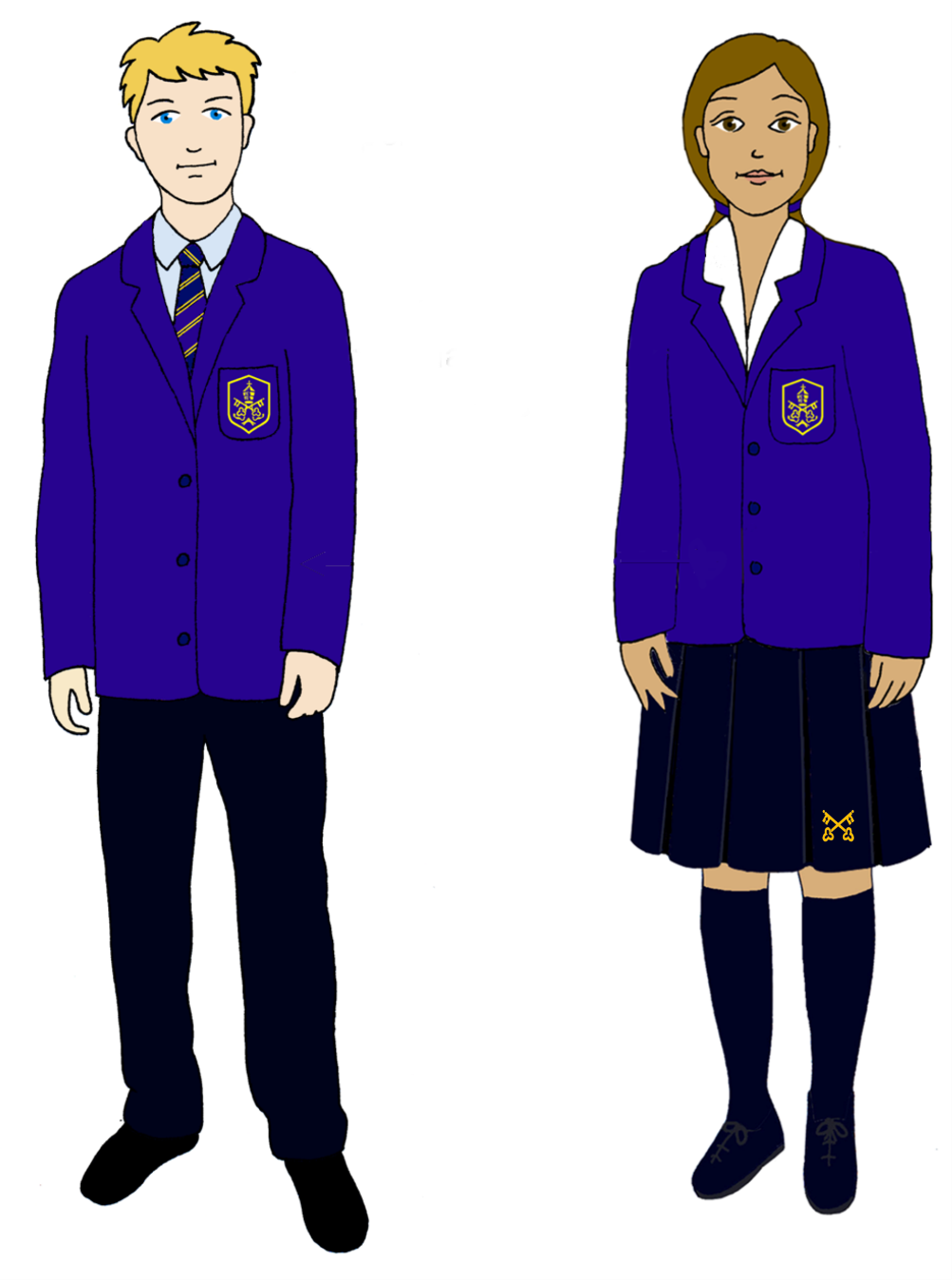 Boys

Royal blue blazer with  school badge
Lower School Blue shirt (Tucked in)
School tie: 6 stripes visible (Top button fastened)
Upper School White shirt (Tucked in)
School Tie: School badge visible (Top button fastened)
Black formal trousers (No jeans/ cord/denim/skinny/tight fit trousers)
Plain black socks
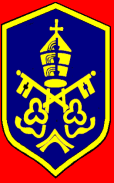 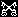 St. Gregory's
Catholic
High School
SCHOOL UNIFORM
PE Clothing
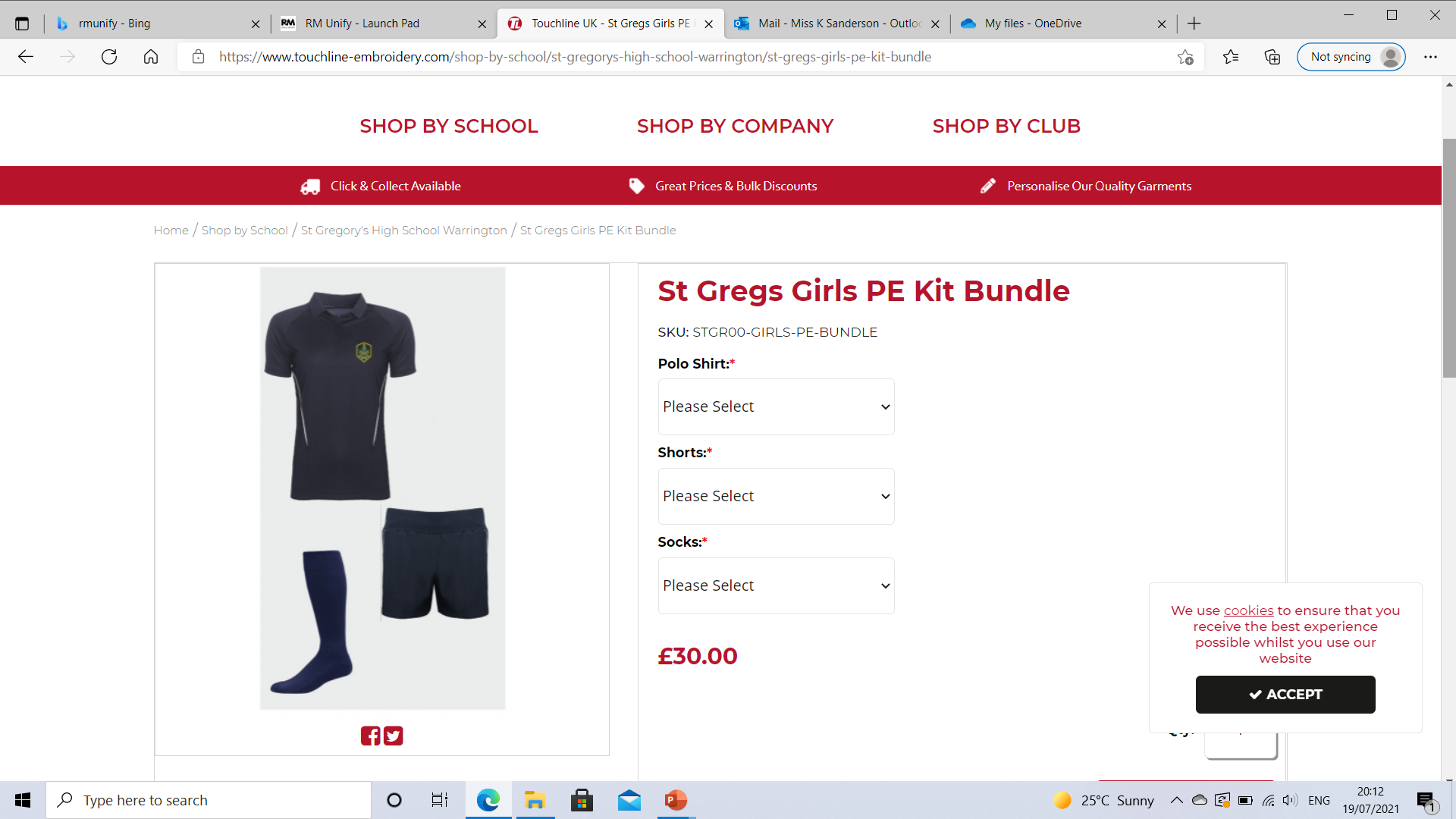 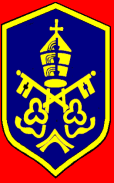 Boys

Navy Sports top
Navy shorts
Navy socks
Girls 
 
Navy Sports top
Navy shorts
Navy socks
A navy tracksuit may be worn in the winter months from our uniform stockists.
No pumps or converse shoes permitted they must be adequate sports trainers .  
Winter sports require studded boots.
St. Gregory's
Catholic
High School
SCHOOL UNIFORM
Jumper (optional): if worn must be school badged black jumper.
Shoes: Formal black leather, flat heeled, no extremes of style.  Boots, suede/ canvas/ sports/ Vans/ Nike shoes and trainers are not permitted.
Outdoor Coats/Jackets: Suitable style for school wear and be removed when in the school building.  Fashion/leather/denim jackets are unacceptable.
Headscarves - if worn, for religious reasons, must be plain black/dark blue.
Uniform Suppliers

Touchline School Wear
Tel: 01925 413777	
www.touchline-embroidery.net

Warrington School Wear  
Tel: 01925 576868	
https://alphaschoolwear.com/our-shops
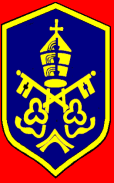 Jewellery: cross/chain/watch/one pair of plain stud earrings only
Makeup: not allowed.  No false eyelashes
Nails: no varnish, gel, shellac, acrylic allowed
Haircuts: no dyed/ coloured/ shaved/ ridged/ extreme styles
St. Gregory's
Catholic
High School
HOMEWORK
Our Homework Policy ensures your child develops the skills essential for their future learning - college, university, the world of work.
Purpose: 
To extend the learning beyond the classroom experience
To consolidate and confirm the learning in school
To prepare for the next lesson
To develop the confidence needed to become an independent learner.
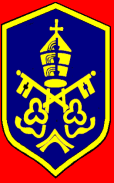 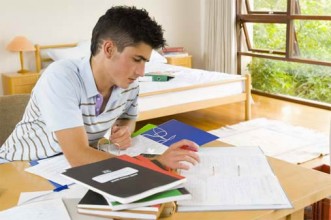 St. Gregory's
Catholic
High School
HOMEWORK
Your child will be given a homework timetable which is recorded in the back of the Student Handbook.
The homework will be posted on the Homework App
Initially, spend time helping your child organise and complete their homework on the day it is set so that an efficient routine is established
The LRC is open for an hour before and after school
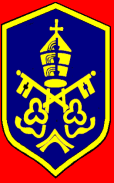 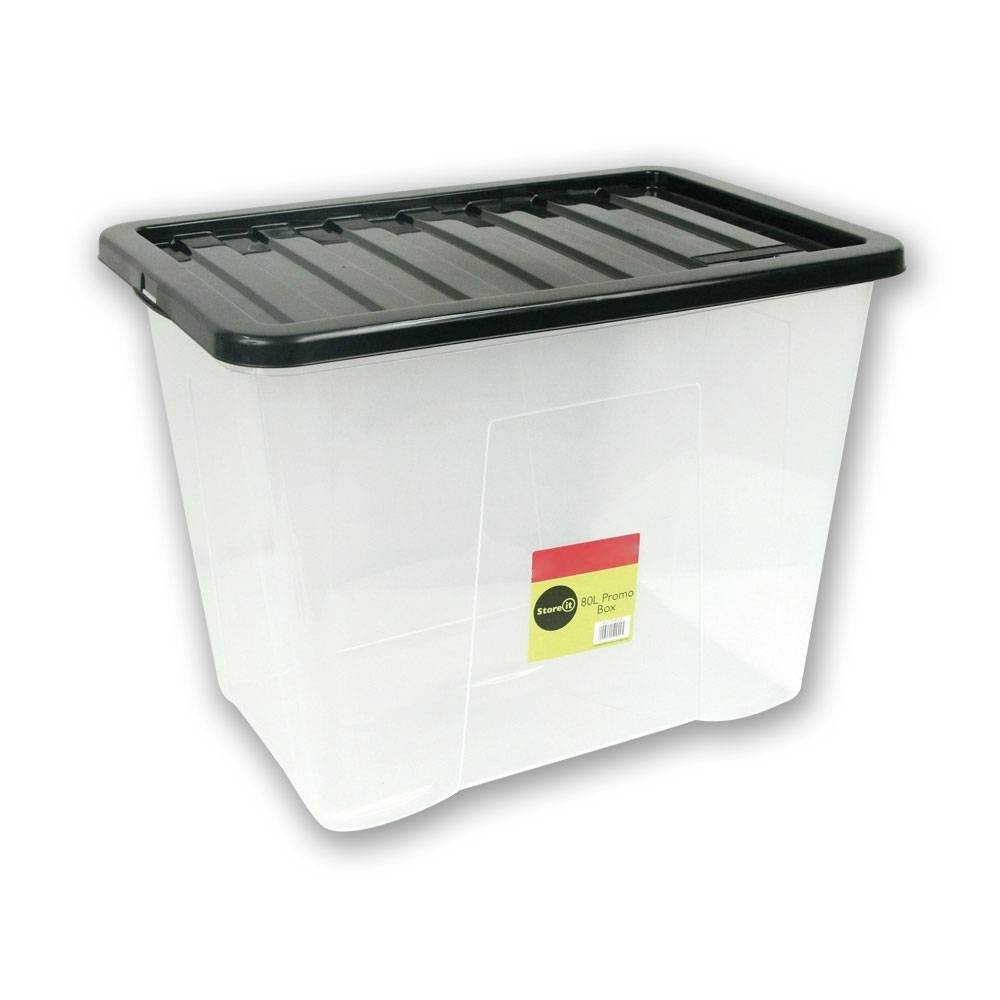 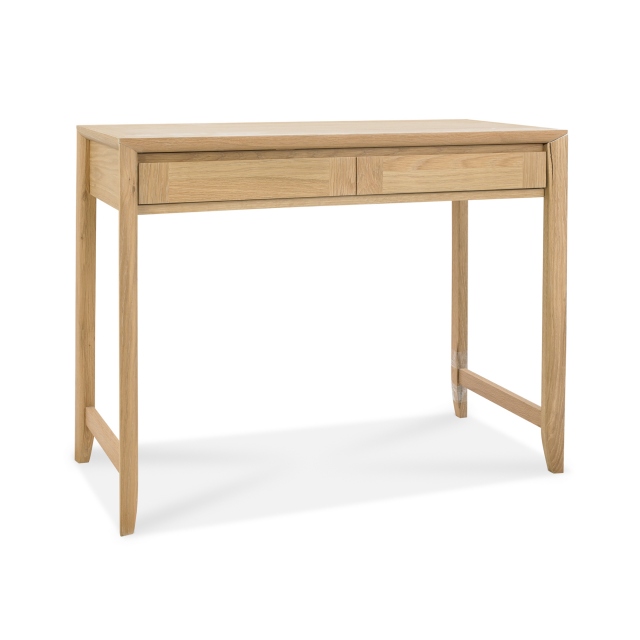 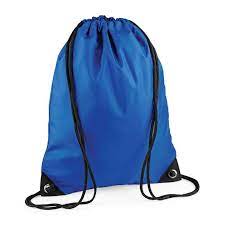 St. Gregory's
Catholic
High School
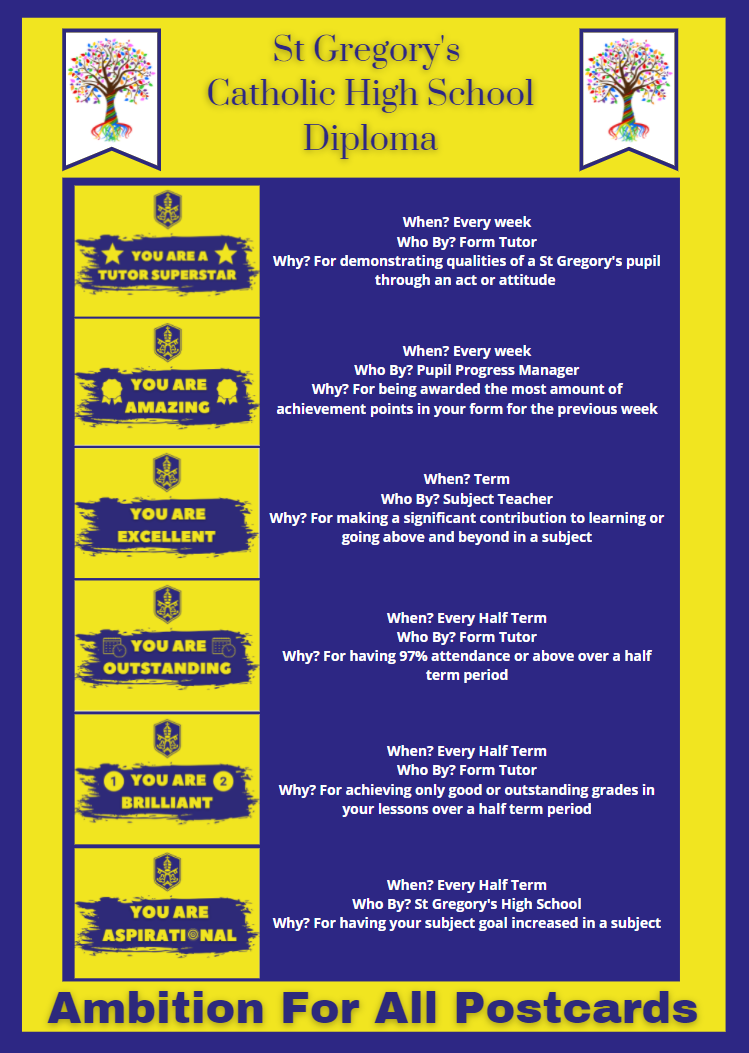 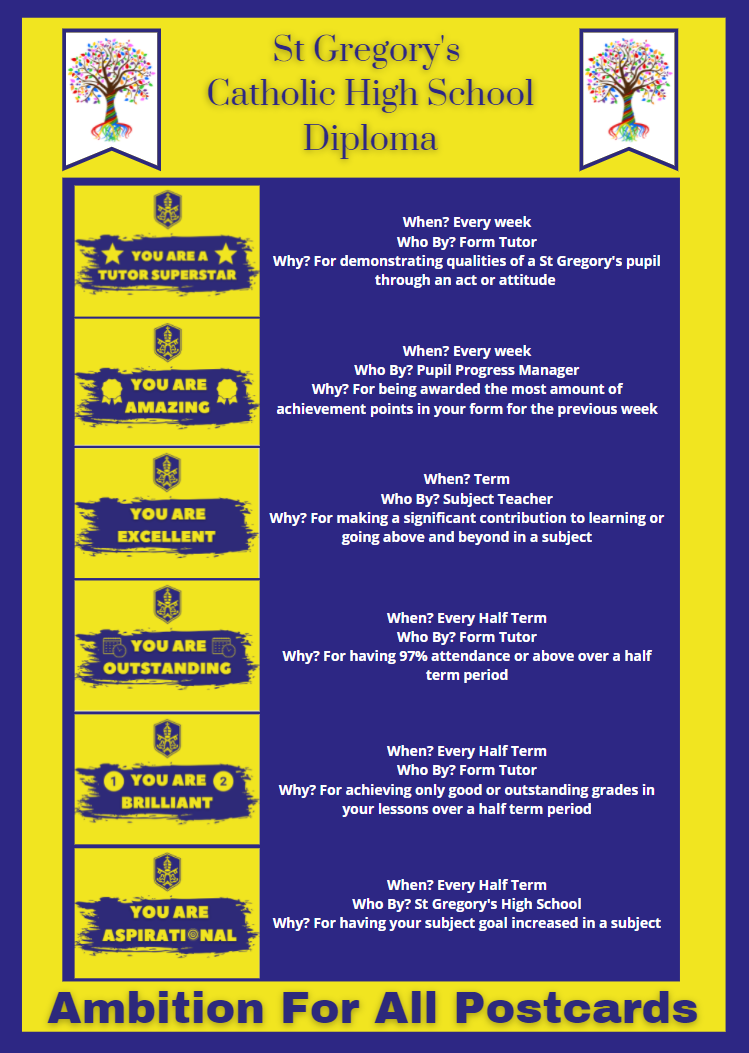 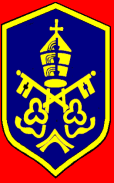 Safeguarding 
your child
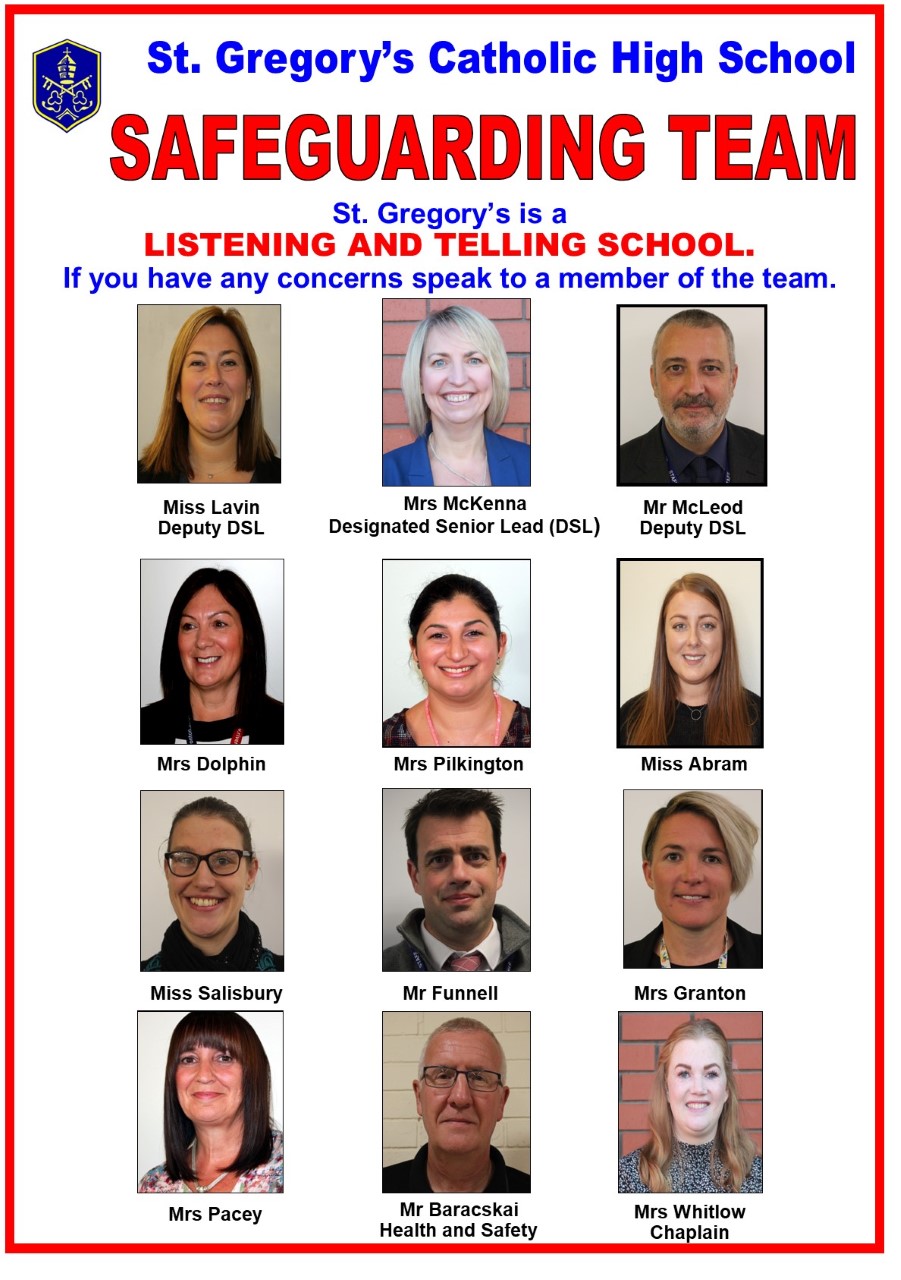 St. Gregory's
Catholic
High School
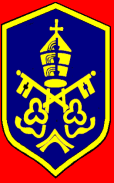 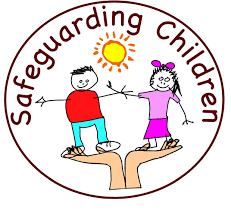 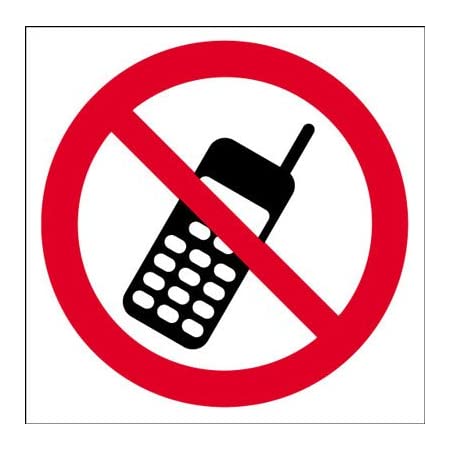 Pupil mobile phones should remain switched off throughout the day
St. Gregory's
Catholic
High School
Pastoral Support within school
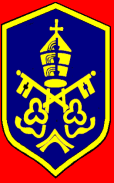 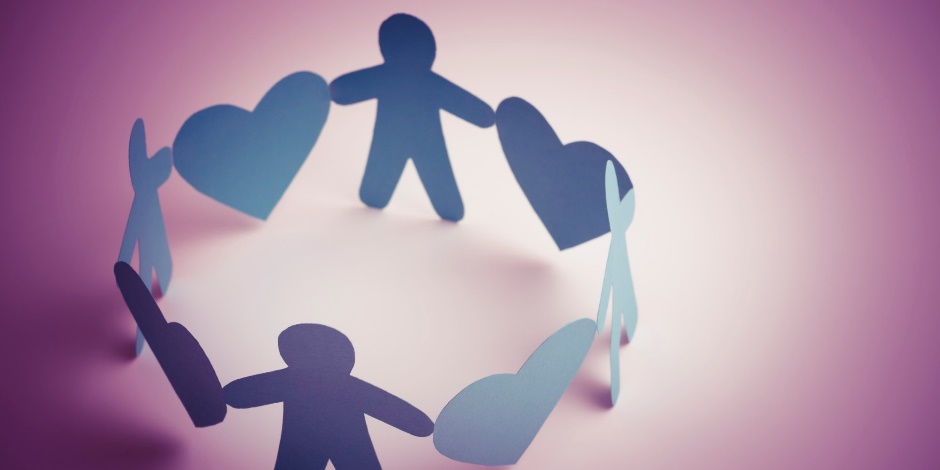 Form tutor
Pastoral Support Manager
Pupil Progress Manager
Safeguarding Team (Family liaison officer, Mental health officer)
Chaplain 
Attendance Officer and Mentor
Deputy Headteacher
St. Gregory's
Catholic
High School
Pastoral Support within school
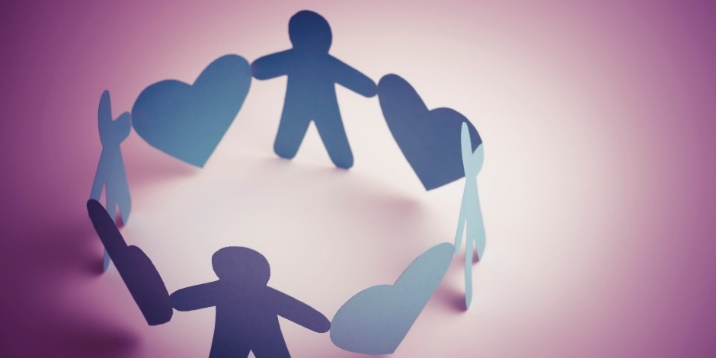 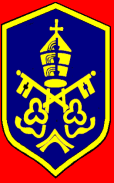 PPM – Mr Wiles – rwiles@stgregoryshigh.com
PSM – Miss Dolphin – jdolphin@stgregoryshigh.com

Campion – Mrs Kaye/Mrs Krusinskyte
Fisher – Mr Glover
Julian – Mr Parry
Kolbe – Miss Sanderson
More – Mr Johnson
Plessington – Mr McMorine
Teresa – Ms Garcia
Winefride – Miss Clare
ONLINE SAFETY
How to keep your child safe online
St. Gregory's
Catholic
High School
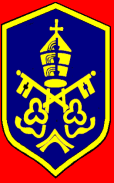 National Online 
Safety App

Webinars
Guides
Courses
E-safety Guides for Schools | National Online Safety
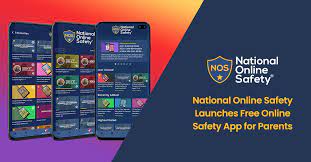 St. Gregory's
Catholic
High School
COMMUNICATIONS
School Comms – text/email
SIMS Parent App - information on attendance; behaviour and rewards; messages; school reports; update your information
Pupil Handbook – notes to form teacher and/or teaching staff
If you have concerns and wish to arrange a meeting, please contact the school
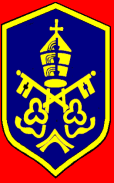 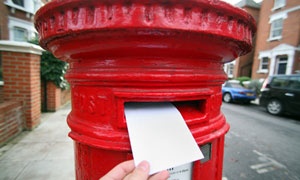 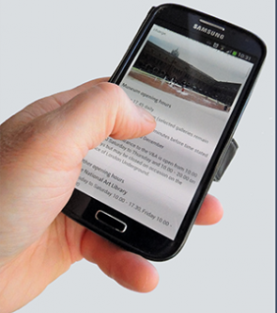 St. Gregory's
Catholic
High School
COMMUNICATIONS
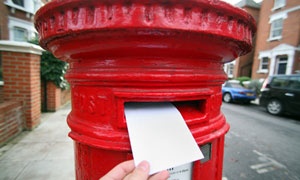 School will contact parents 
Phone calls
Letters home with pupils (available on school website)
Texting service (remember to tell school if your mobile number changes)
Information on the school website
Communication though the SIMs App 
Class Charts announcements
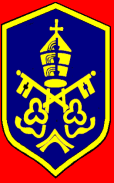 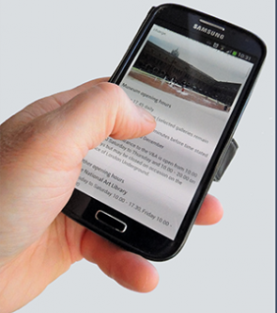 www.stgregoryshigh.com
St. Gregory's
Catholic
High School
COMMUNICATIONS
Apps that you will need

SIMs app – attendance, behaviour, reports, your contact details
Pay 360 app – lunches and trips (linked to the SIMs app)
Class Charts app - homework
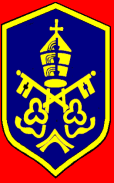 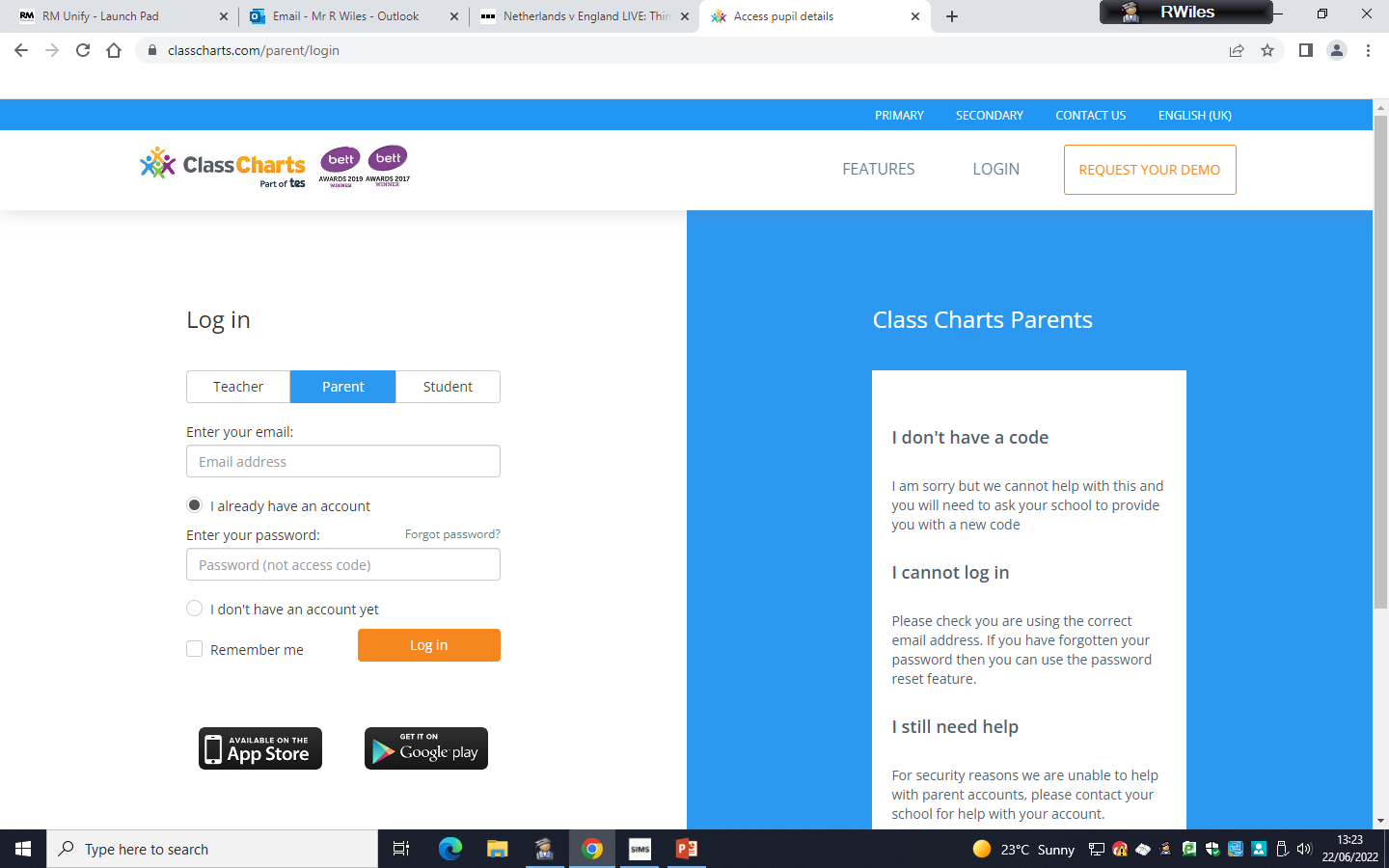 St. Gregory's
Catholic
High School
Settling In
There will be lots of new rules and procedures that pupils will need to get used to. Staff will support your child through this transition. 
Incorrect footwear
Lost Ties
Lost PE Kits
Mobile phone use
Friendship Issues
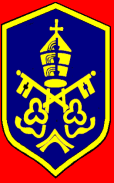 St. Gregory's
Catholic
High School
Transition Day 1
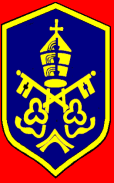 8.45-9.10 – Pupils arrive and are directed to the Drama Theatre
9.10-9.30 – Collective Worship
9.30 – 10.30 – Form time
10.30 - 11.30 – Lesson 1
11.30 - 12.15 – Lunch
12.15 - 1.15 – Lesson 2
1.15 – 2.15 –Lesson 3
2.15 – 2.30 – Drama Theatre and dismissal
St. Gregory's
Catholic
High School
Transition Day 2
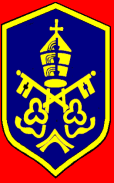 8.45-9.10 – Pupils arrive and are directed to the Drama Theatre
9.10-10.15 – Time with form tutor
10.15 – 10.45 – Break time
10.45 - 11.30 – PSHE lesson
11.30 - 12.15 – Lunch
12.15 – 12.30 – Line up on back yard and go to form
12.30-2.00 – Maths/PE challenge
2.00 – 2.15 – Back to form
2.15 - 2.45 – Drama Theatre and home